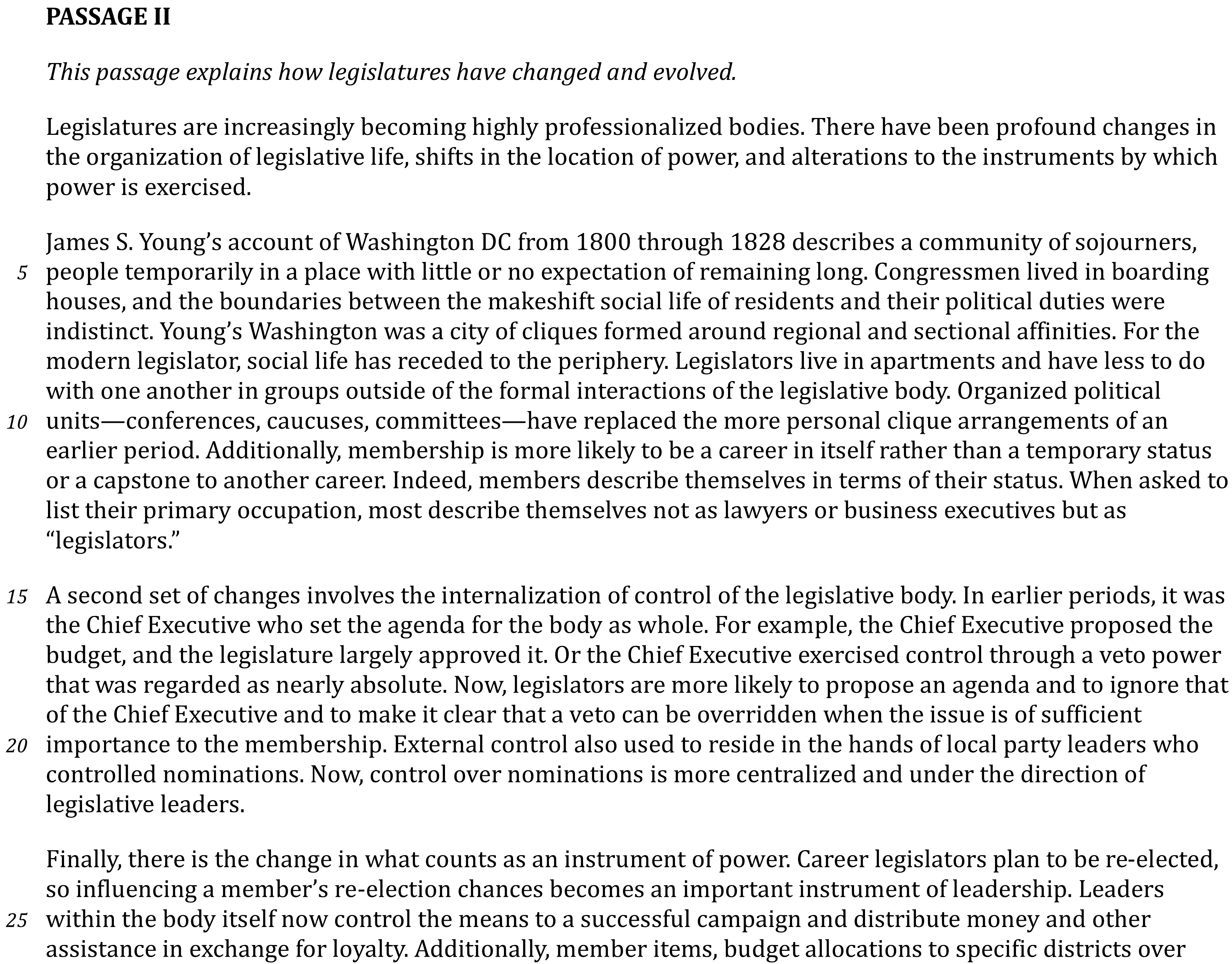 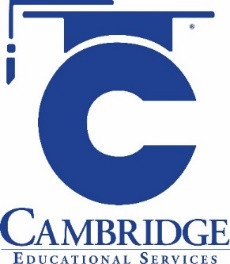 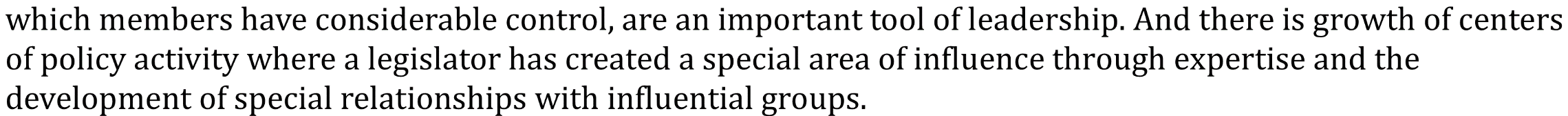 Locate important details in more complex passages Level: Intermediate Skill Group: Supporting Details
Identify Details
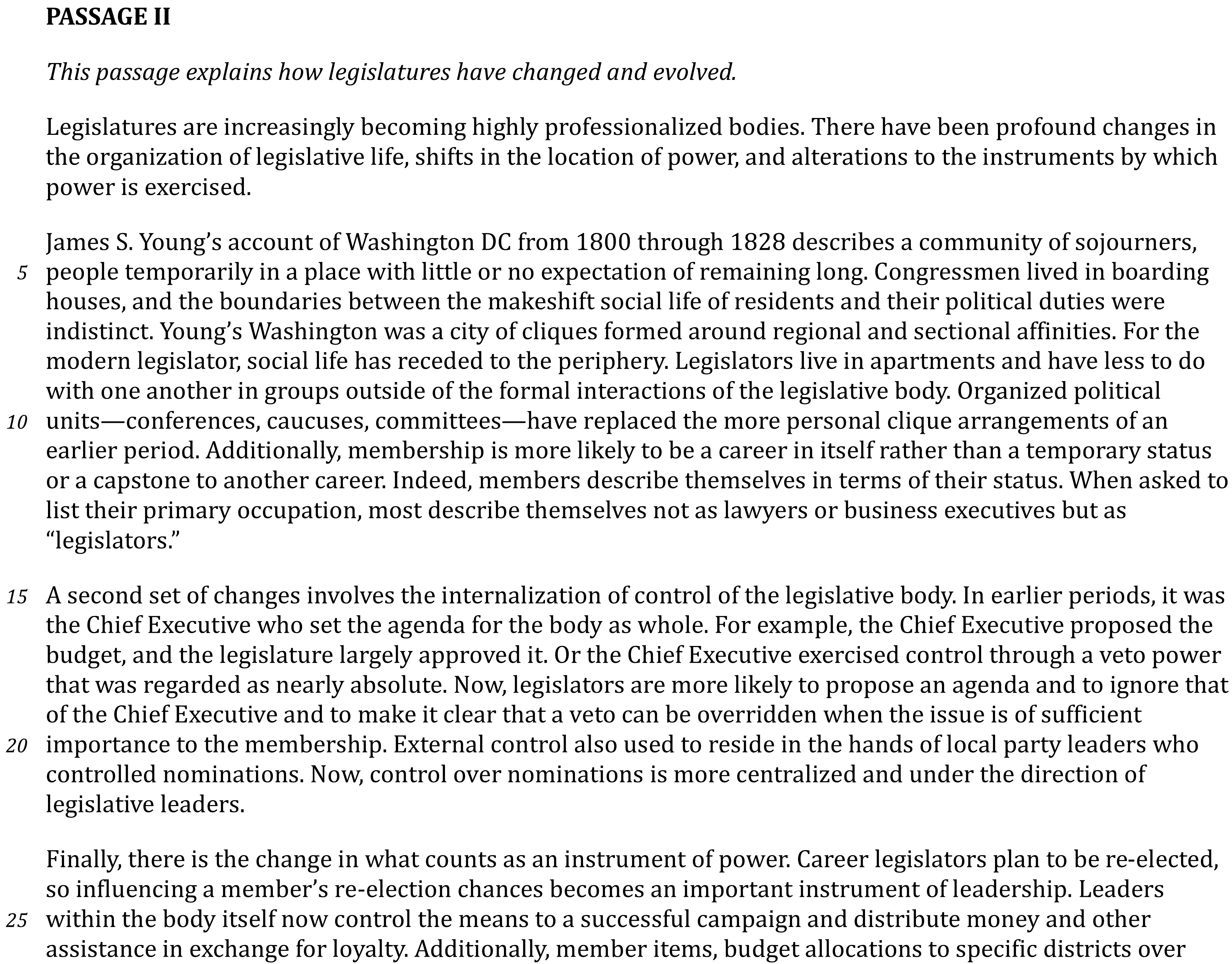 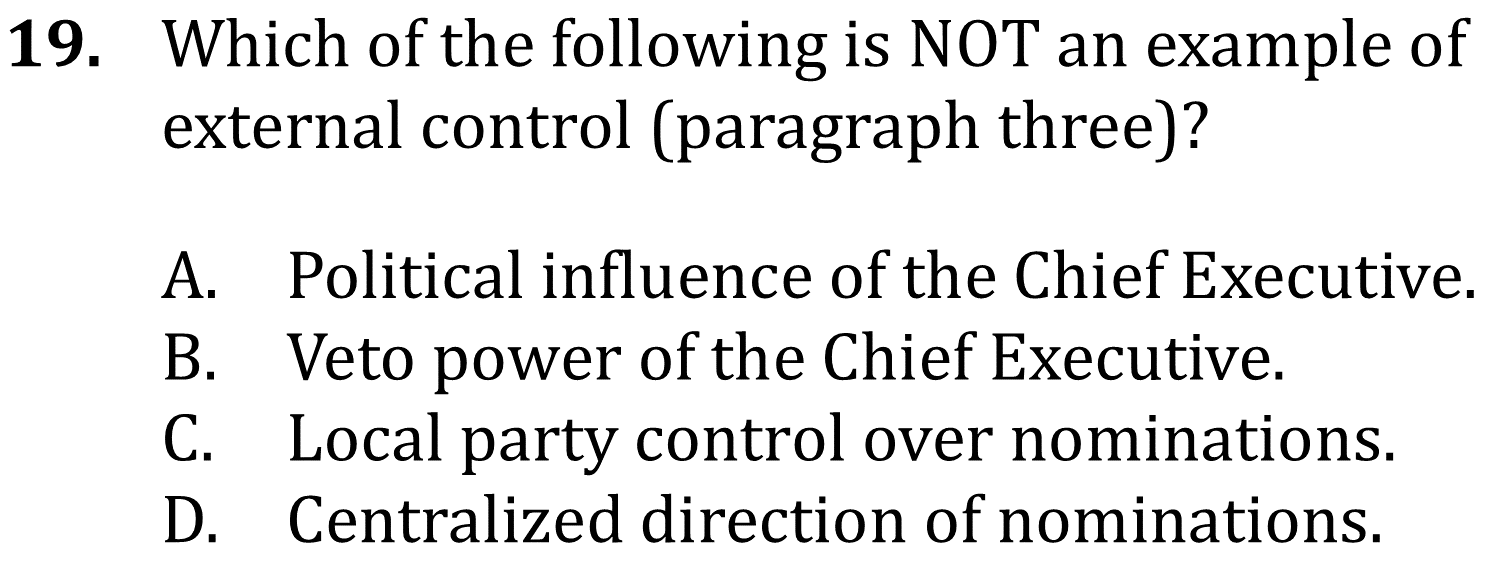 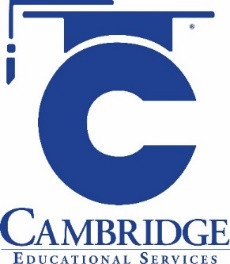 Locate important details in more complex passages Level: Intermediate Skill Group: Supporting Details
Identify Details
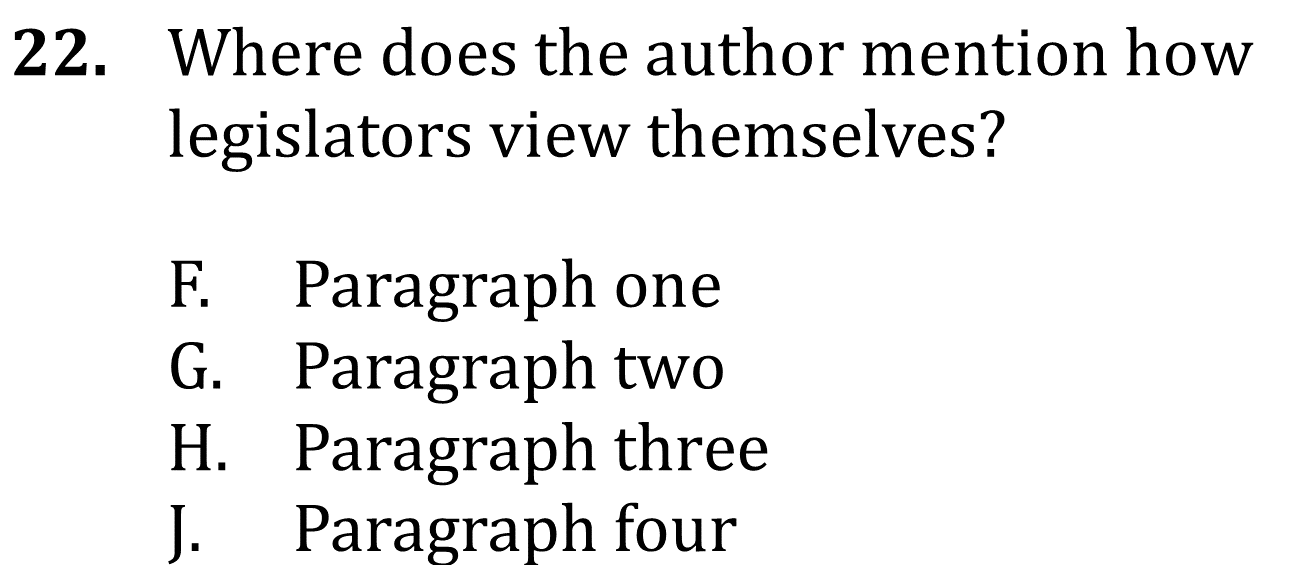 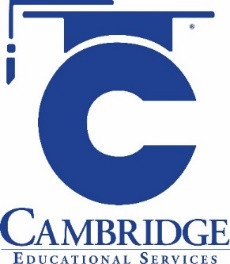 Locate important details in more complex passages Level: Intermediate Skill Group: Supporting Details
Identify Details
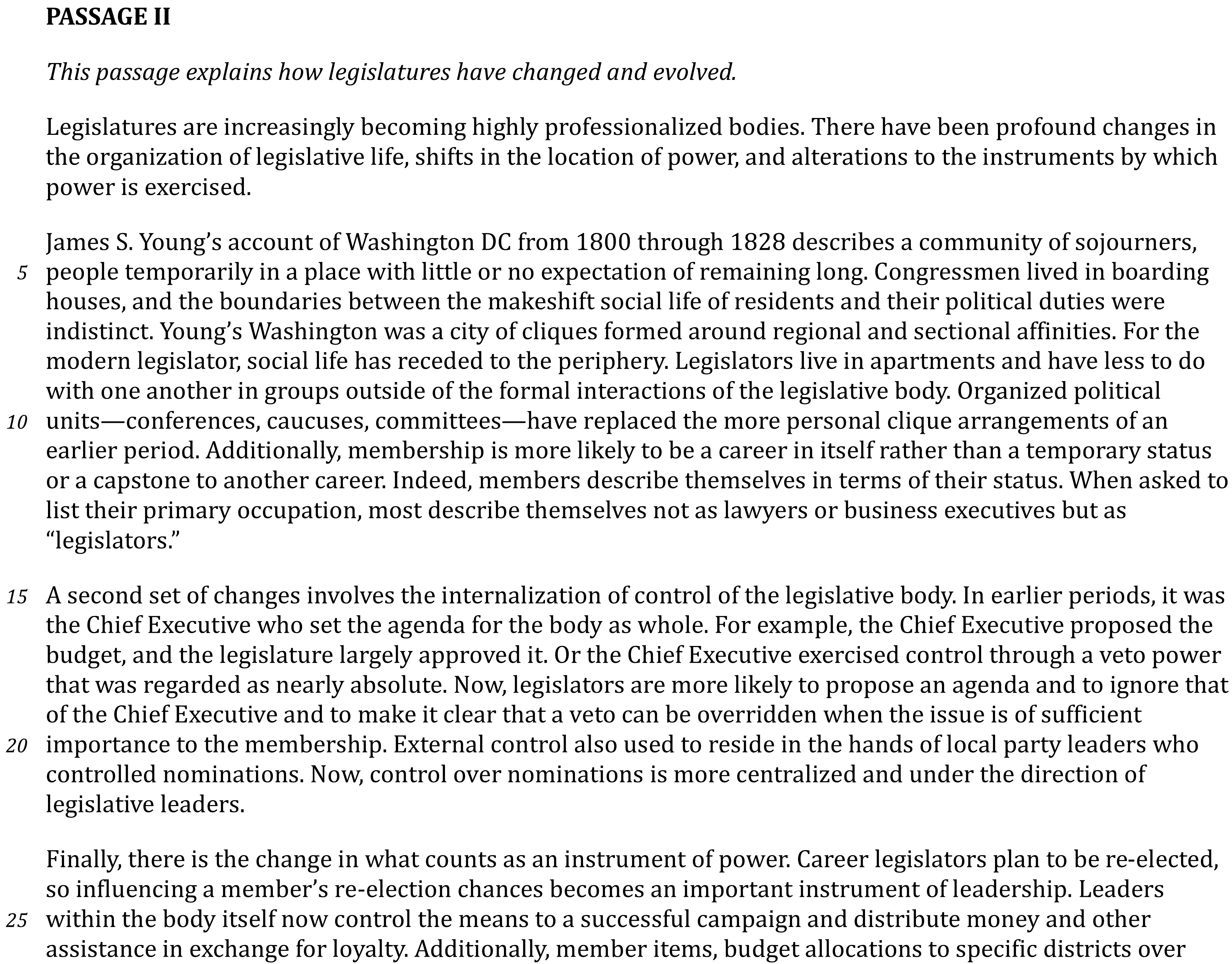 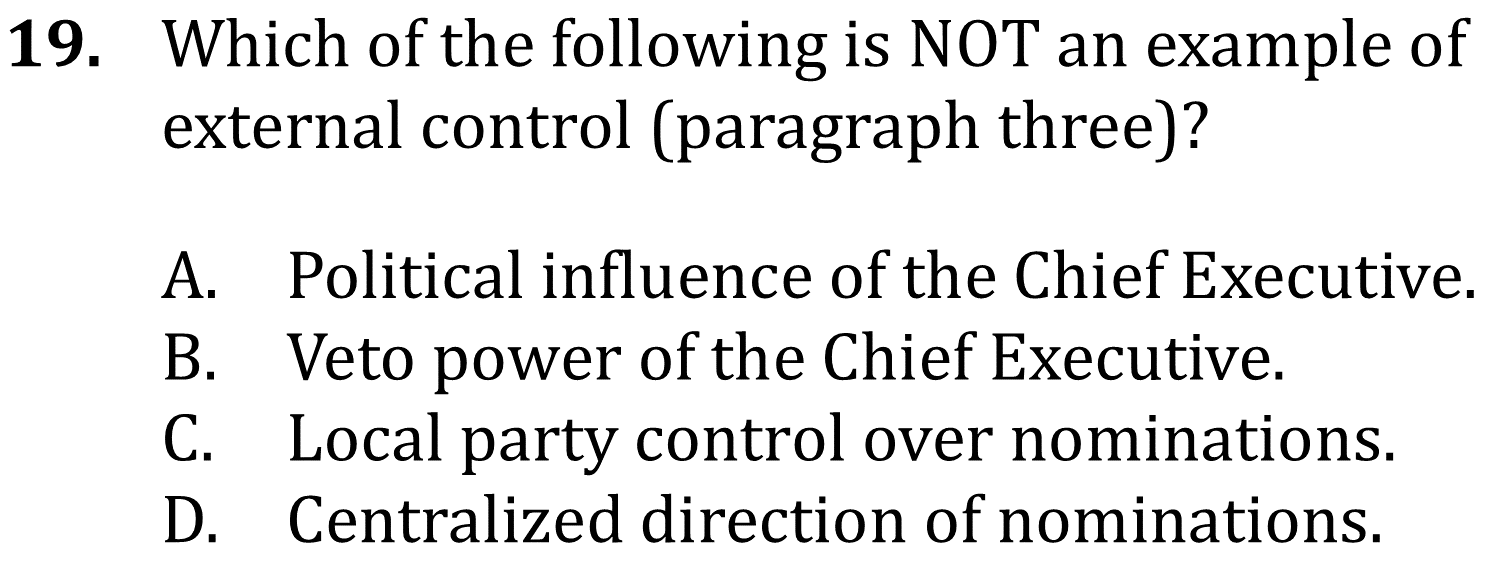 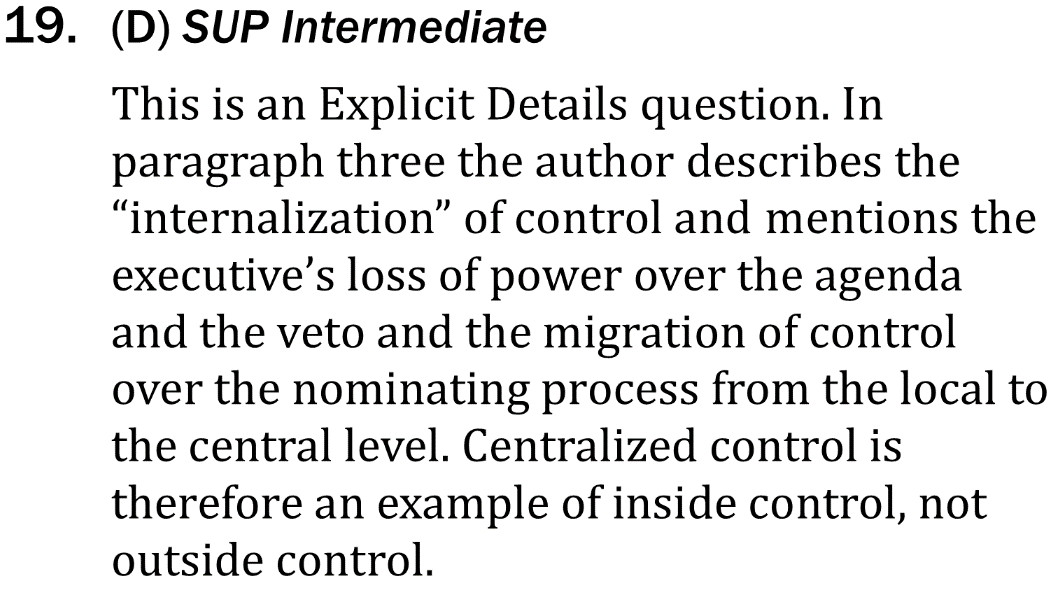 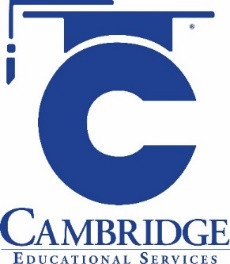 Locate important details in more complex passages Level: Intermediate Skill Group: Supporting Details
Identify Details
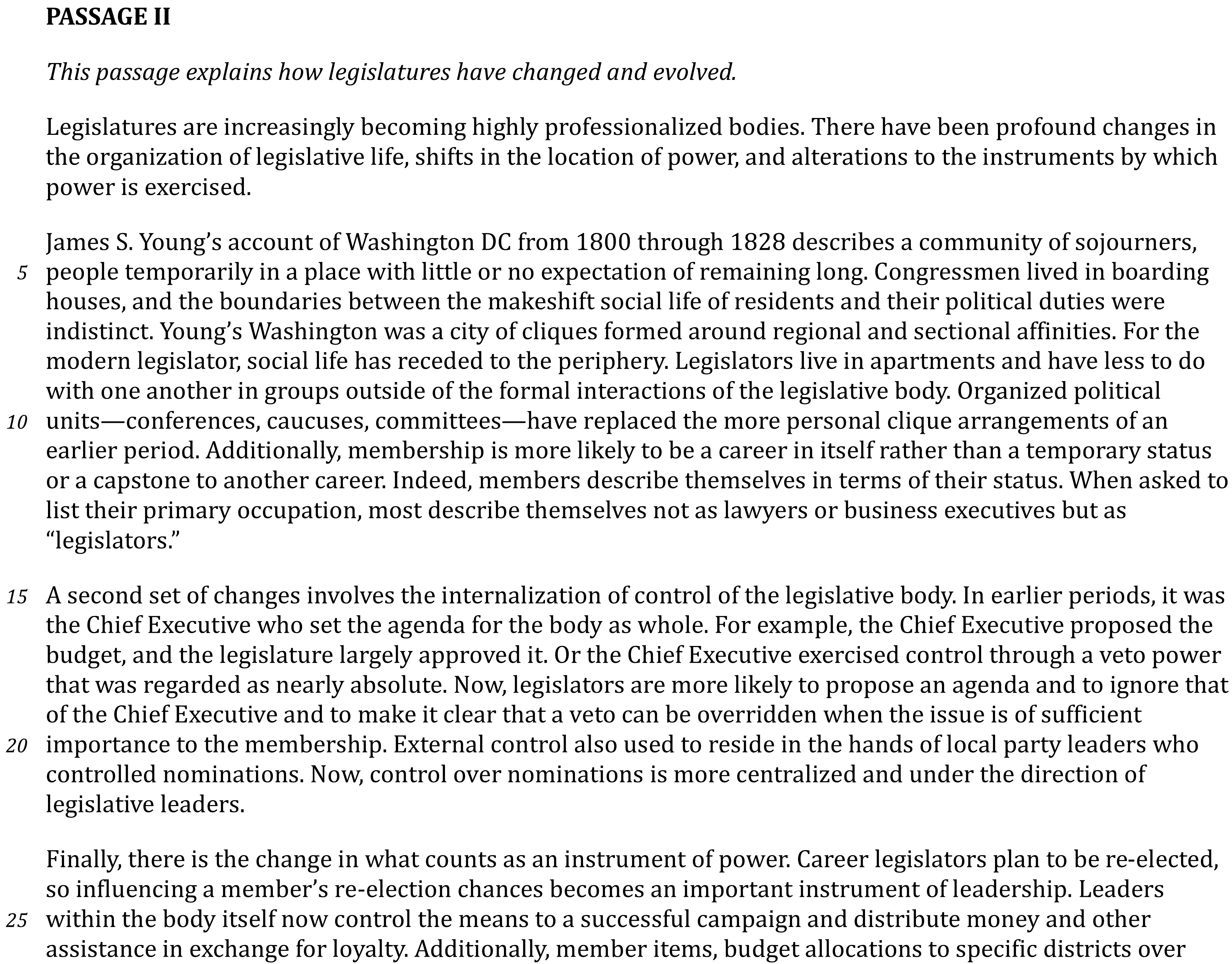 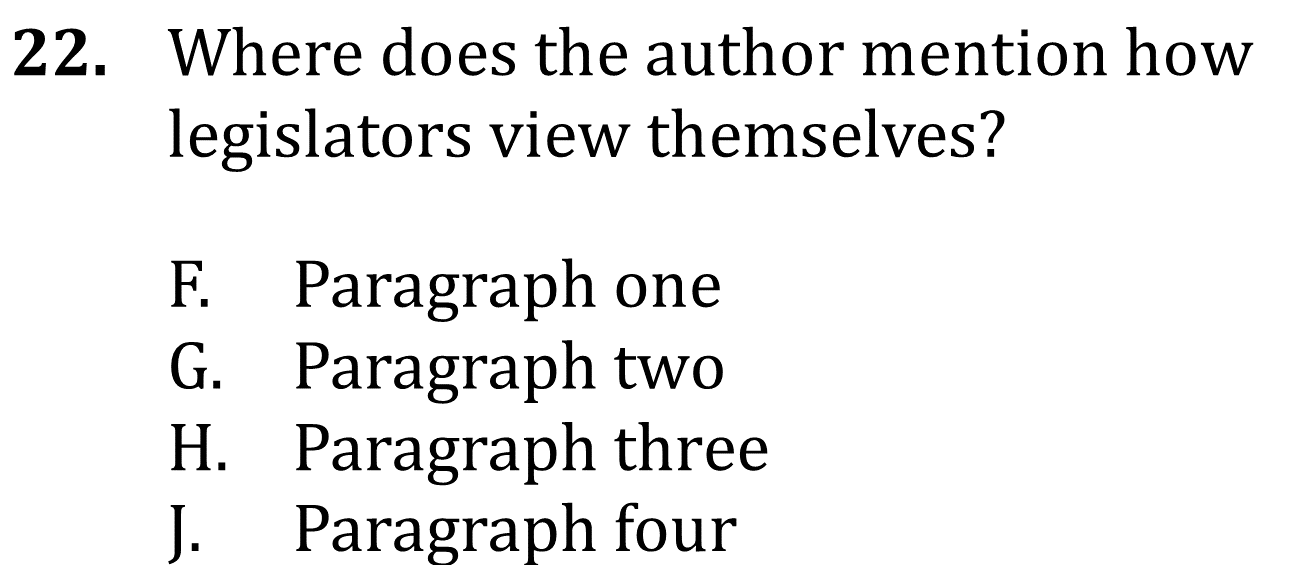 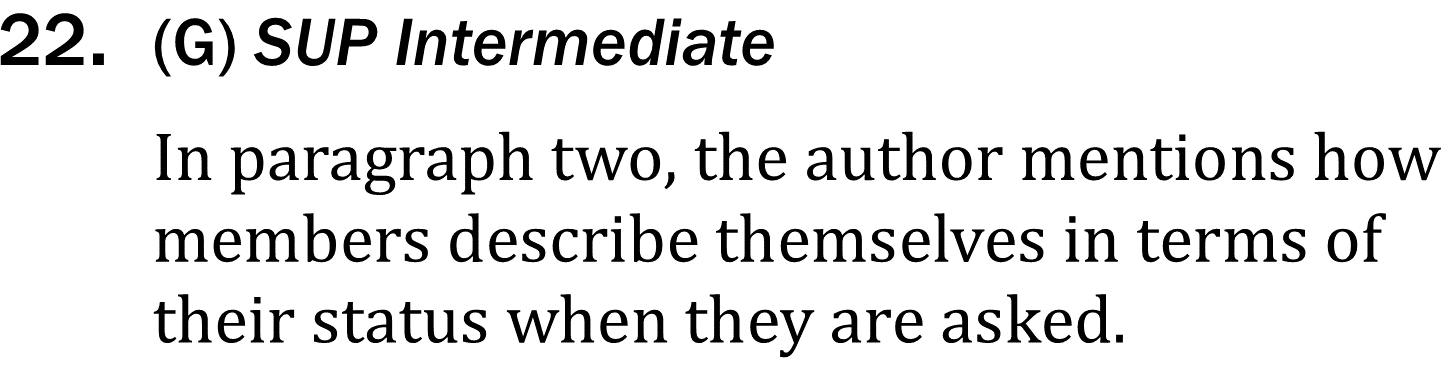 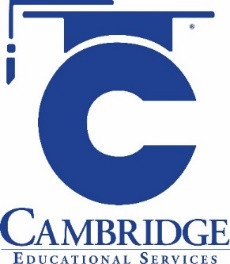 Locate important details in more complex passages Level: Intermediate Skill Group: Supporting Details